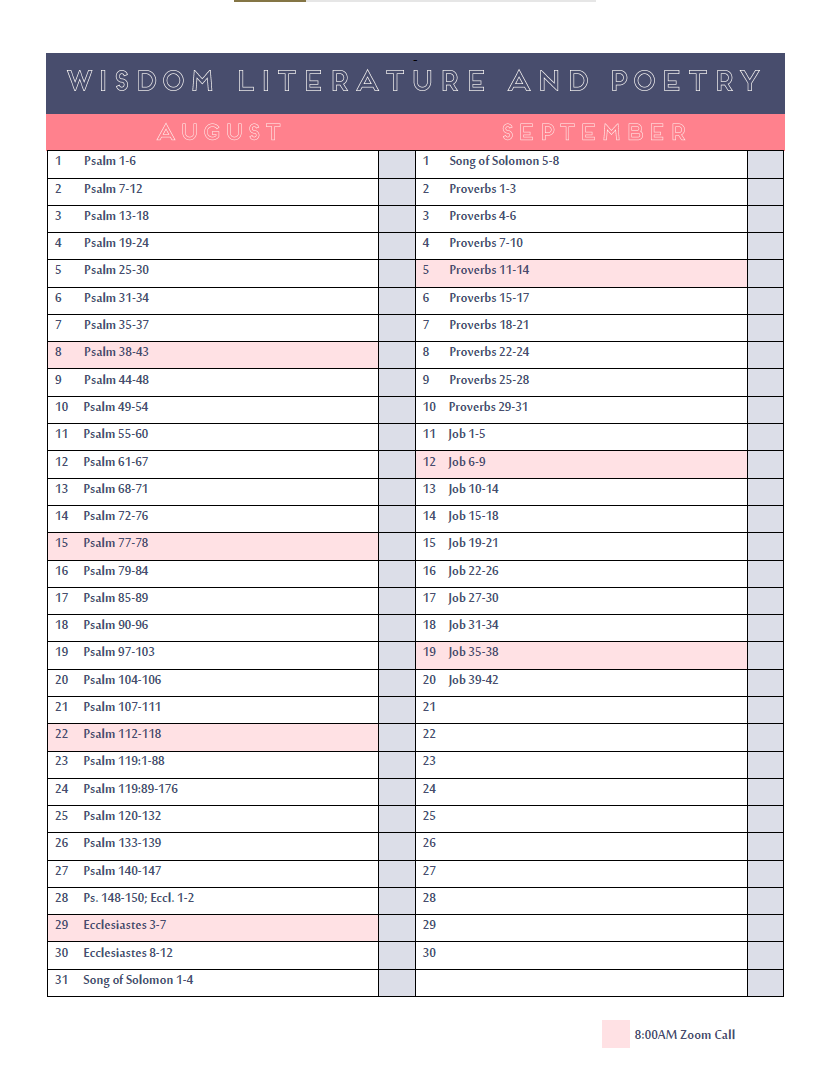 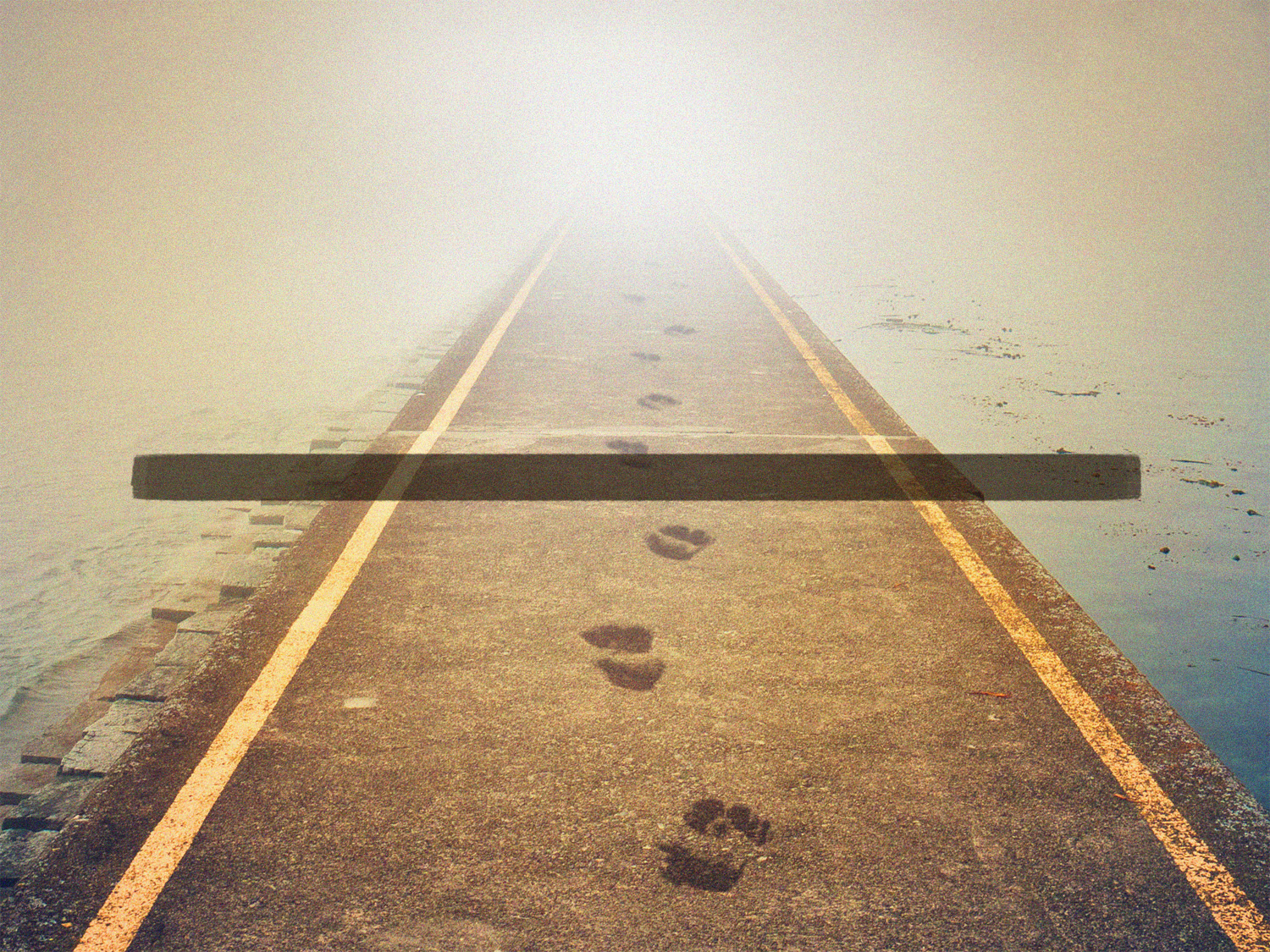 GOD’S GUIDEPOSTS
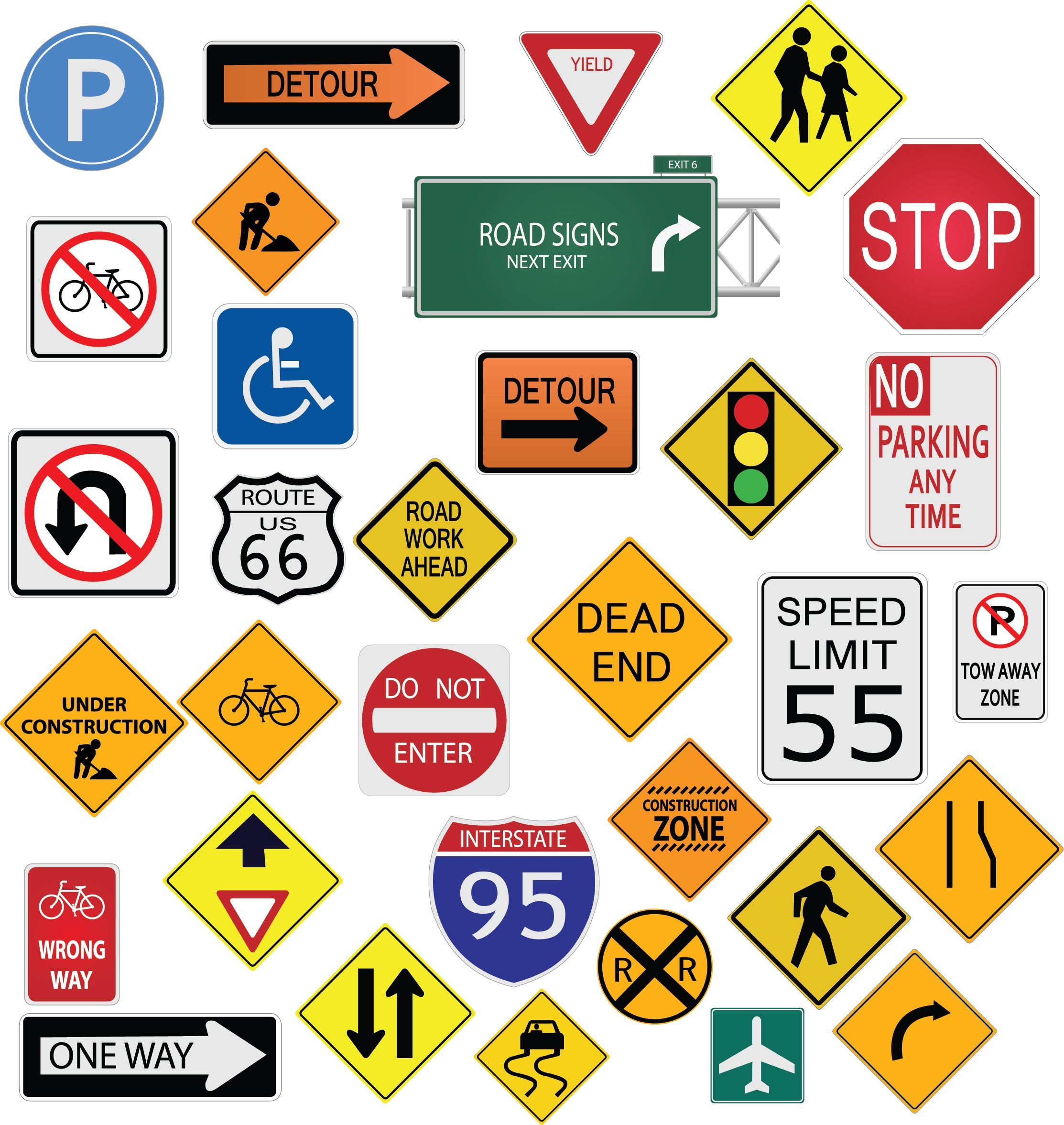 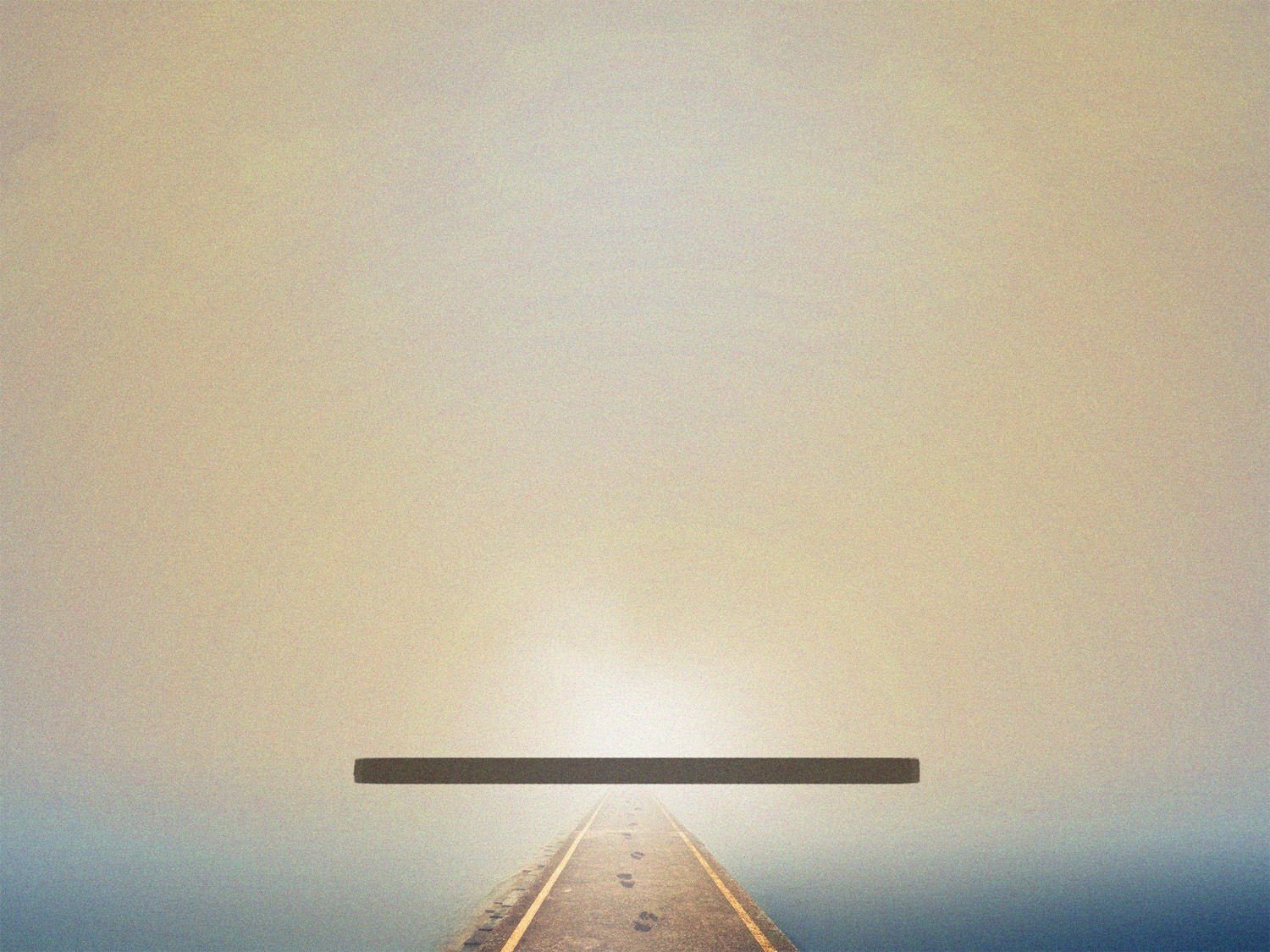 The Forms of God’s Guideposts

Direct Statements/Commands
1 Cor. 6:18; Jn. 13:34

Examples
Acts 6:1-6; 20:7

Necessary conclusions/Inferences
Some subjects are not specifically mentioned in scripture, but solid conclusions can still be drawn. 
e.g. the sin of abortion (Ps. 139; Jer. 1; Ex. 21)
GOD’S GUIDEPOSTS
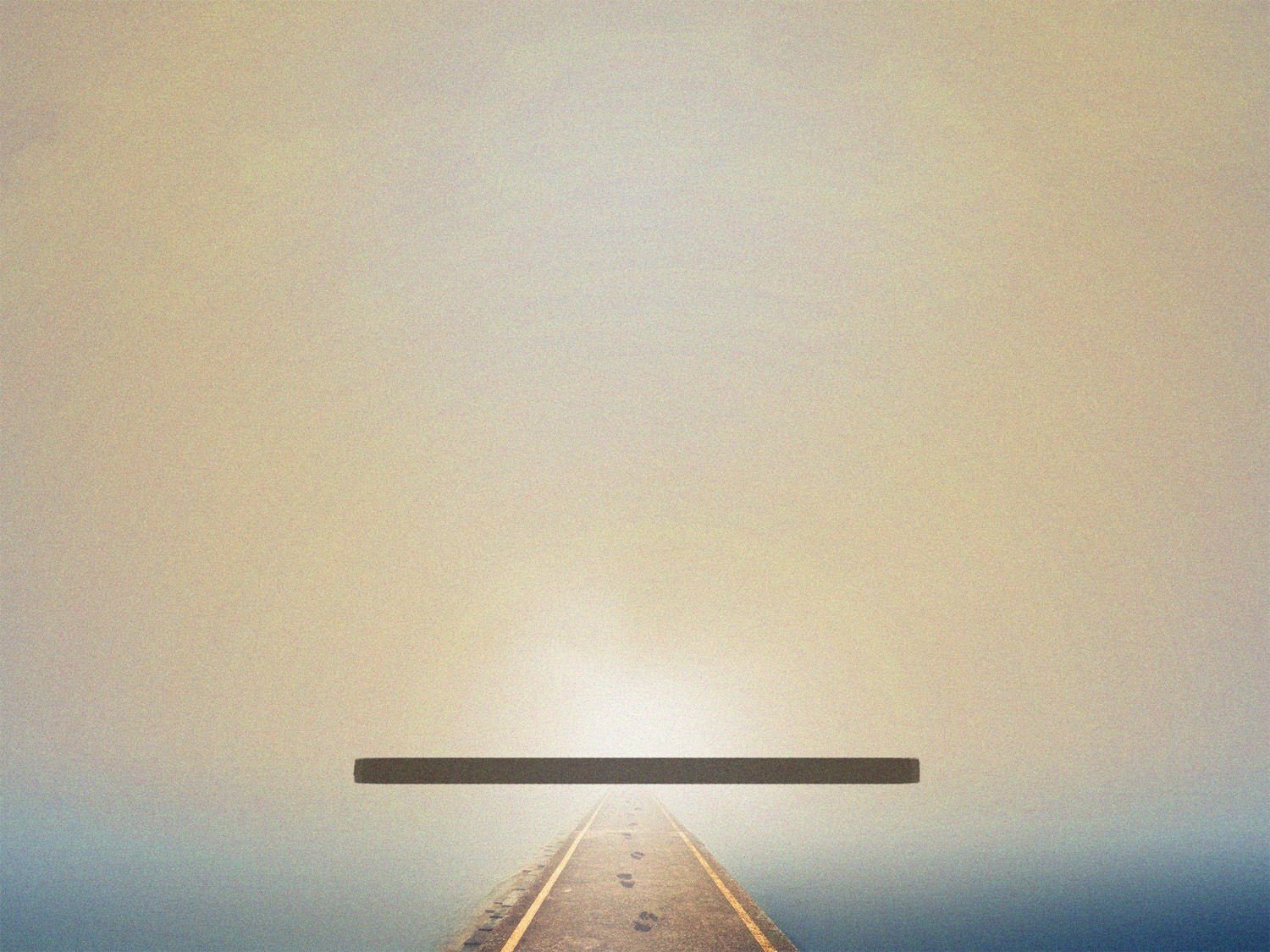 The Forms of God’s Guideposts

All forms of communication (written/oral/non-verbal) use these same guideposts.
GOD’S GUIDEPOSTS
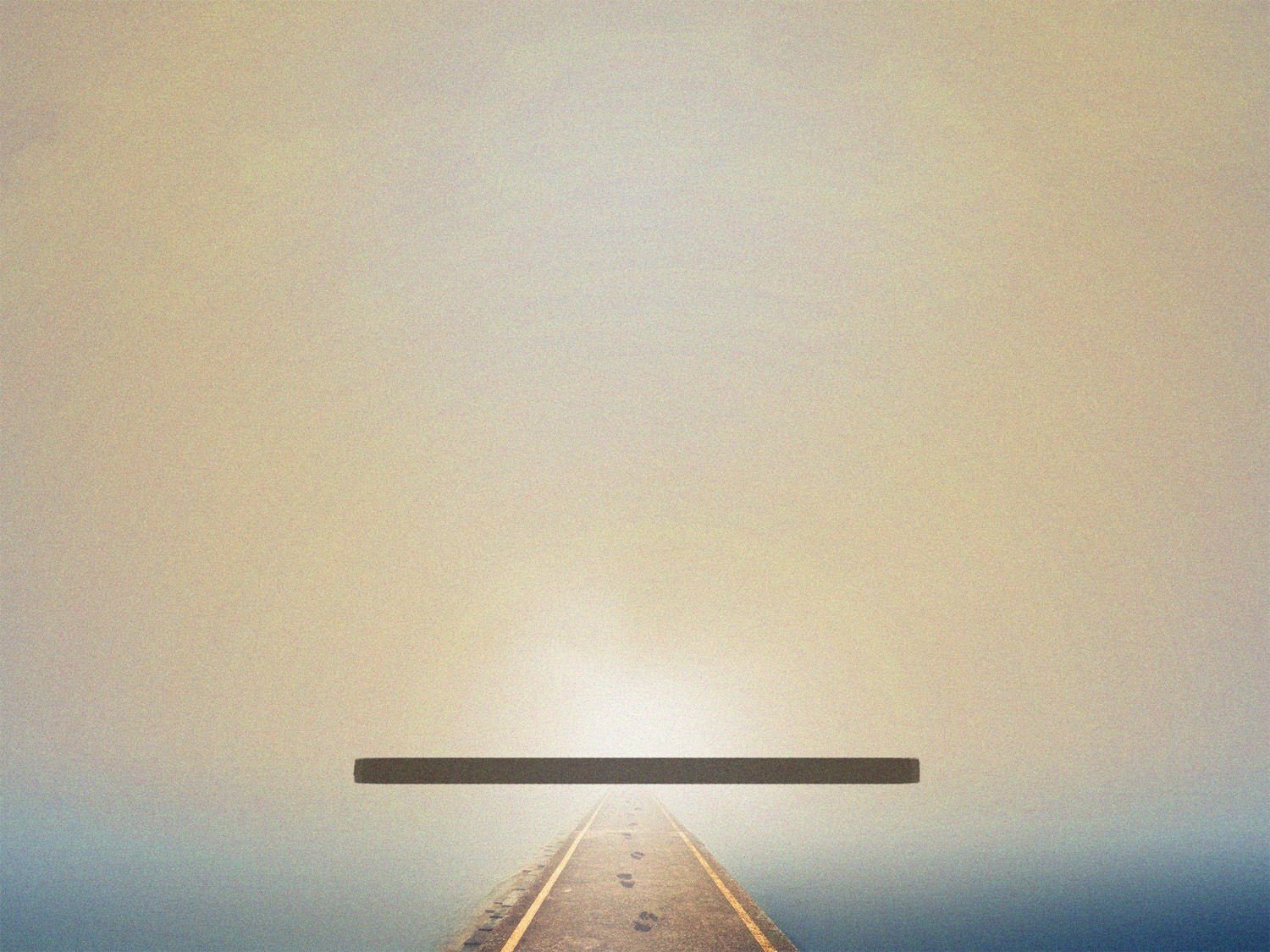 Why Pay Attention to God’s Guideposts?

Our own guidance is flawed                                   Pr. 3:5-6; Jer. 17:9; 2 Sam. 6:1-11

For our good                                                          Ps. 119:105; Eph. 6:1-3; Is. 55:8-9

Disastrous if ignored                                             Lk. 6:47-49; 1 Jn. 2:4;  Pr. 13:20; Titus 2:5

To glorify God’s name                                            Ex. 19:5-6; 1 Pet. 2:9-12; Dan. 3:28-29; Jn. 13:34-35
GOD’S GUIDEPOSTS
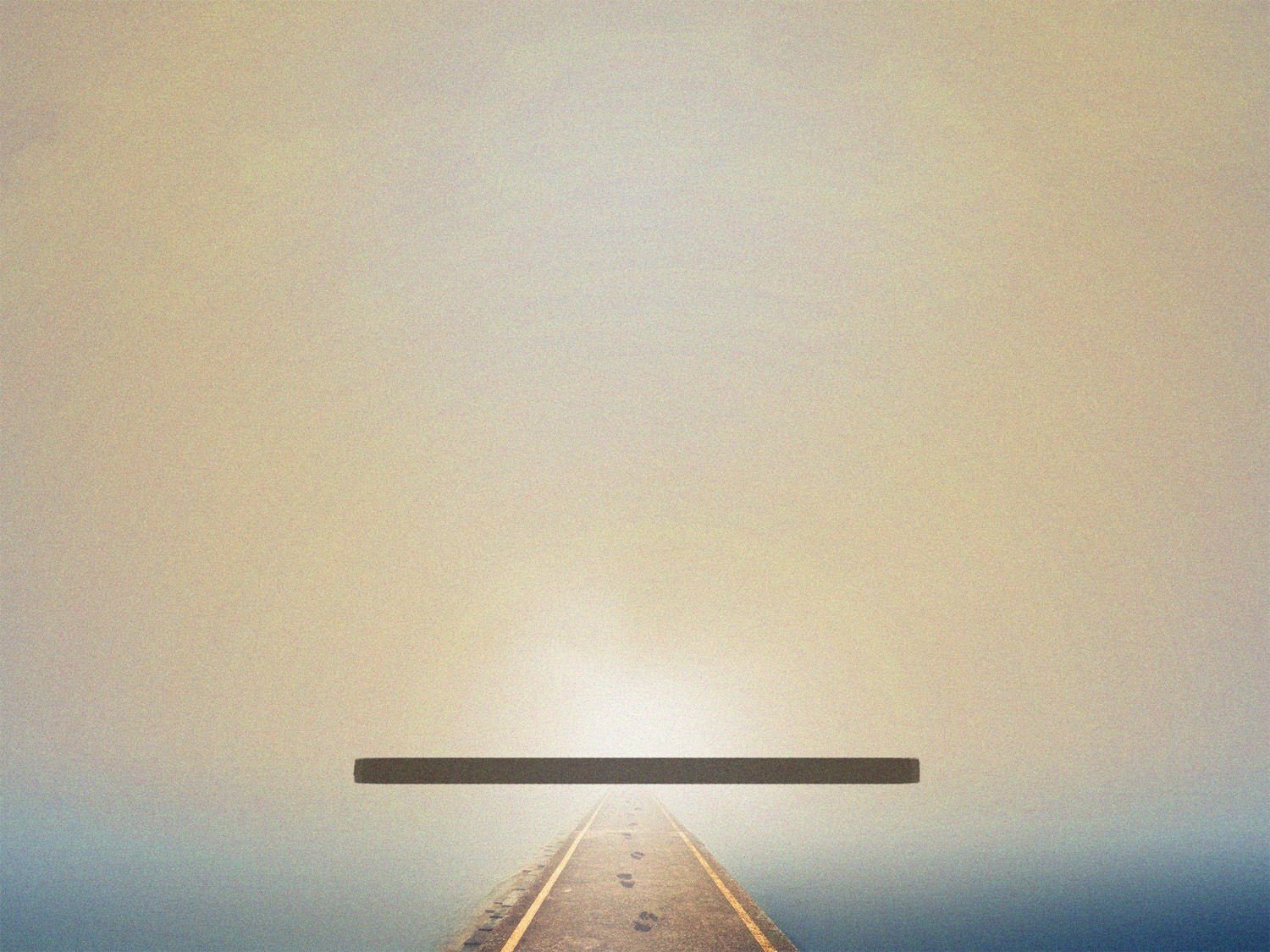 Why Pay Attention to God’s Guideposts?

They lead to Him!                                               Matt. 7:21; Ps. 18:30; Jn. 17:17; Rom. 10:9-10, 17; Acts 2:38; 16:22; Mk. 16:16
GOD’S GUIDEPOSTS
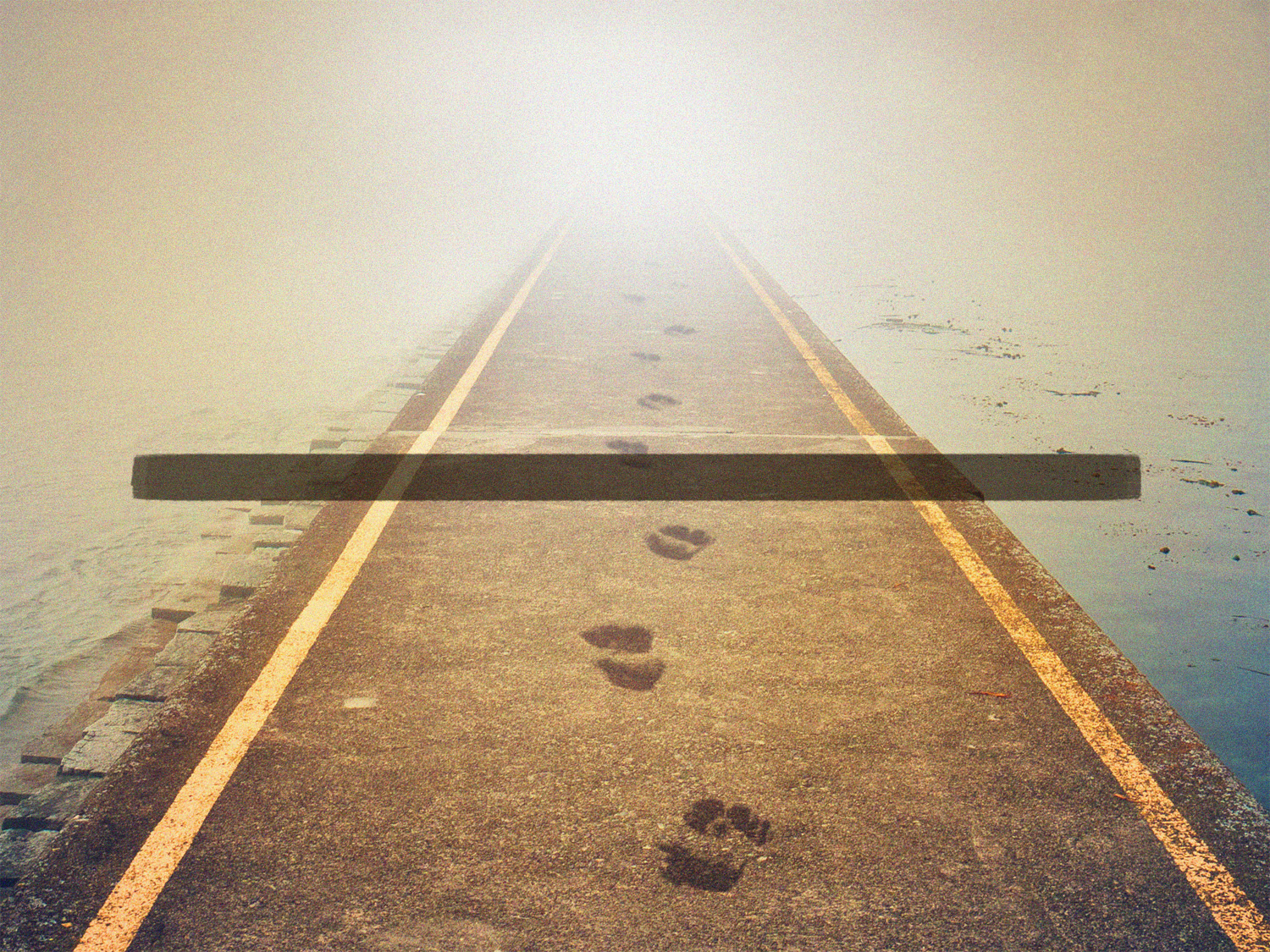 GOD’S GUIDEPOSTS